Муниципальное бюджетное дошкольное образовательное учреждение – детский сад №7
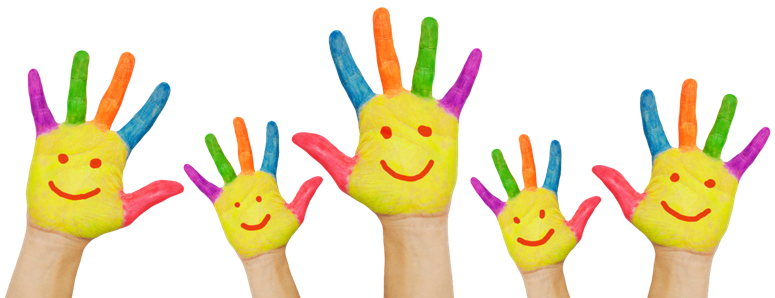 КОНСУЛЬТАЦИЯ ПО ТЕМЕ

«РАЗВИТИЕ МЕЛКОЙ МОТОРИКИ РУК 
У ДЕТЕЙ МЛАДШЕГО ДОШКОЛЬНОГО ВОЗРАСТА 
СРЕДСТВАМИ ИЗОБРАЗИТЕЛЬНОЙ ДЕЯТЕЛЬНОСТИ»
Подготовила: Салова Елена Викторовна, воспитатель
Екатеринбург, 2019
Актуальность проблемы
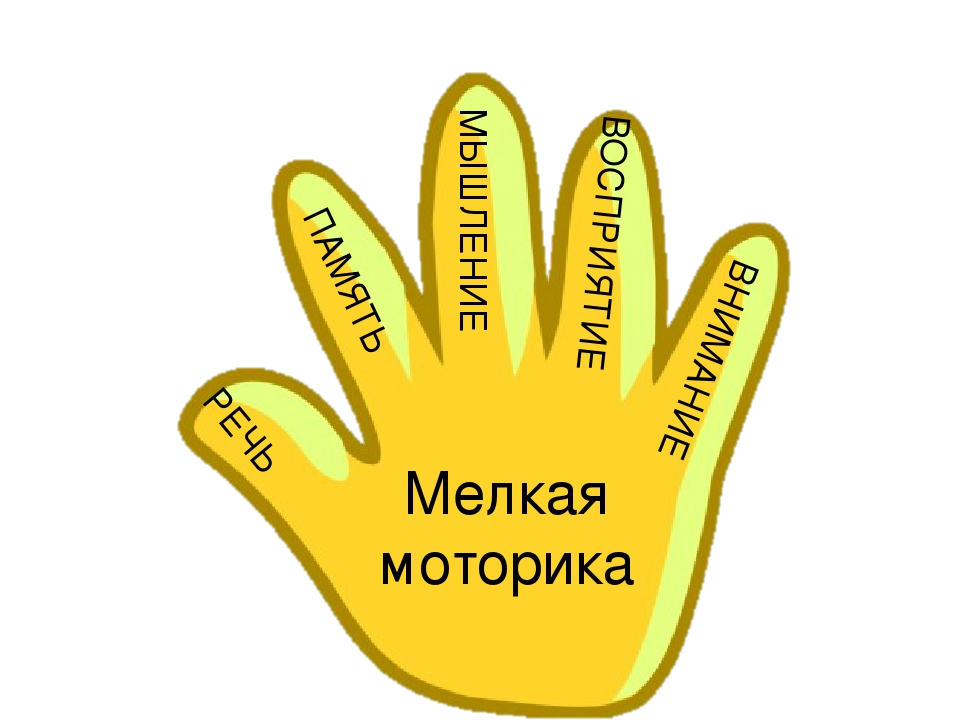 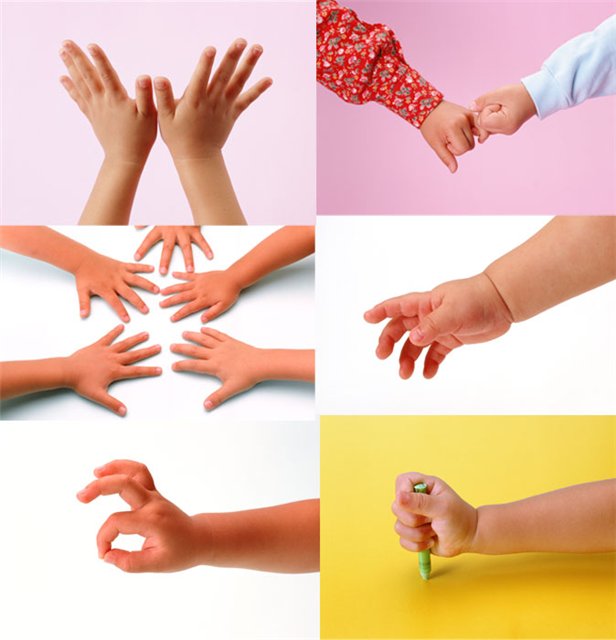 Мелкая моторика рук способствует развитию сенсомоторики – 
согласованности в работе глаза и руки, совершенствованию координации движений, 
гибкости, точности в выполнении действий
Актуальность проблемы
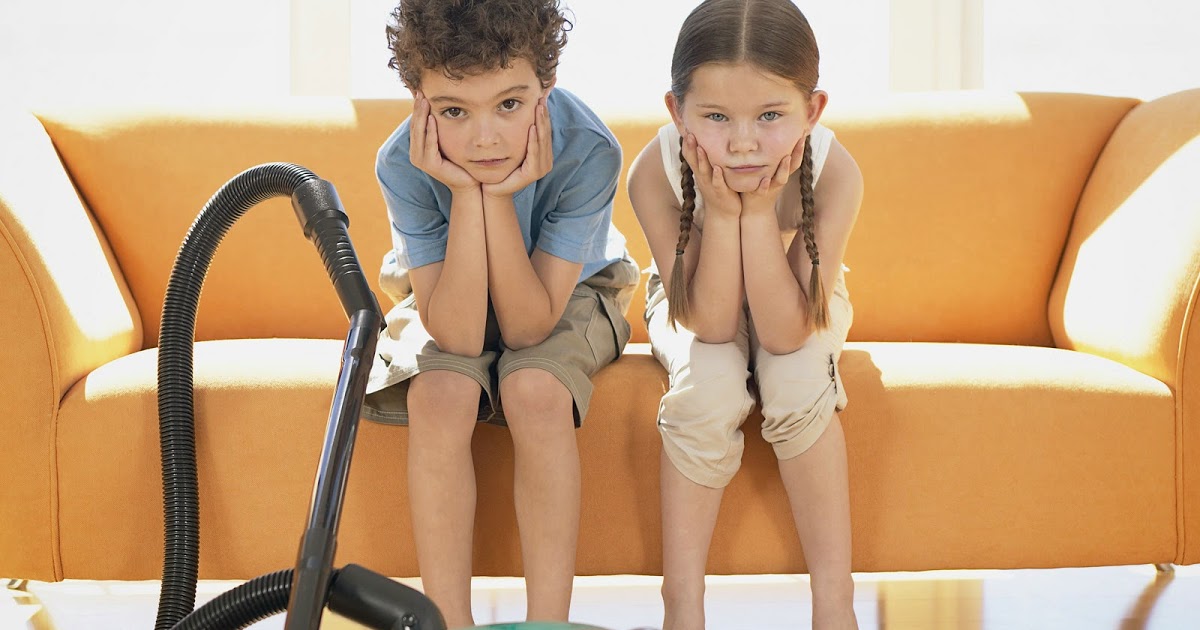 Уровень развития цивилизации прямо пропорционален снижению уровня развития моторики рук у детей
Актуальность проблемы
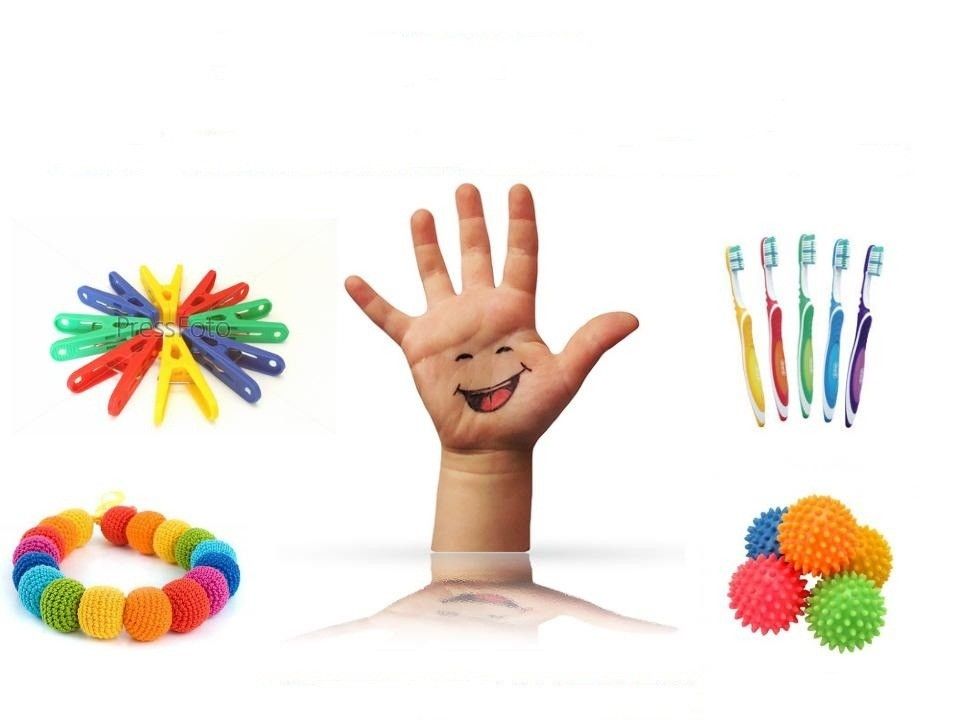 Работа по развитию мелкой моторики и координации движений рук 
должна стать важной частью подготовки ребенка к овладению связной речи и письма
Средства развития мелкой моторики
Педагогический проект «Ловкие пальчики»
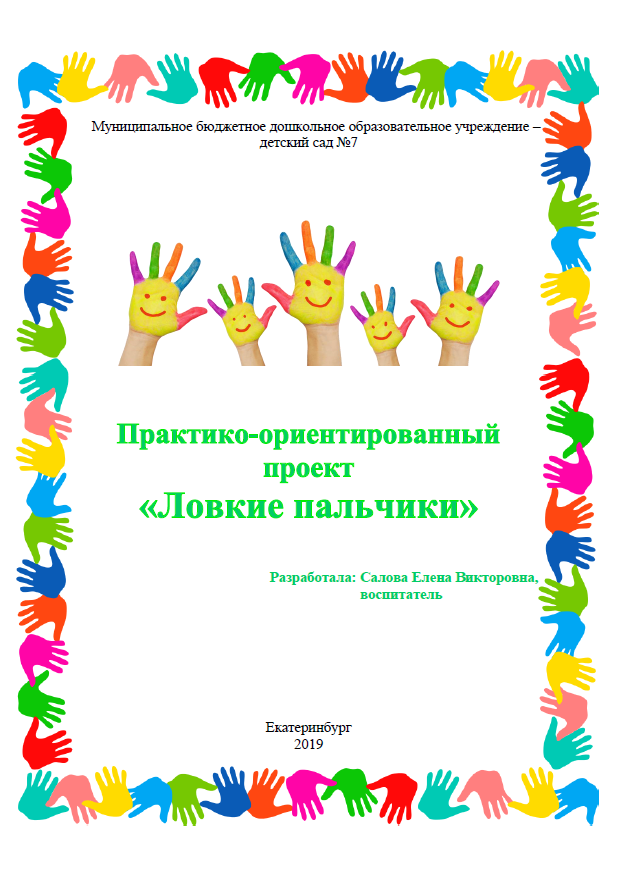 Цель: создание условий в совместной деятельности педагога, родителей и воспитанников по развитию мелкой моторики рук детей младшего дошкольного возраста средствами игровой и изобразительной деятельности.
Педагогический проект «Ловкие пальчики»
Задачи: 
Обучающие:
• Ознакомление детей с различными техниками и приемами изобразительной деятельности;
• Обучать ловкости в обращении с разными материалами;
• Формировать зрительно-двигательную координацию и ловкость пальцев;
• Способствовать развитию взаимопонимания в цепочке «ДЕТИ-РОДИТЕЛИ-ВОСПИТАТЕЛЬ».
Развивающие:
• Развивать и укреплять мелкую моторику;
• Развивать память, мыслительную деятельность, связную речь;
• Стимулировать зрительное и слуховое восприятия;
• Развивать у детей творческое воображение в процессе продуктивной деятельности.
Воспитательные:
• Воспитывать любознательность и эмоциональную отзывчивость;
• Воспитывать у детей умения взаимодействовать друг с другом и взрослыми;
• Воспитывать усидчивость, аккуратность.
Этапы реализации проекта «Ловкие пальчики»
Подготовительный этап
Этапы реализации проекта «Ловкие пальчики»
Основной этап
Цикл игр-занятий в рамках проектной деятельности
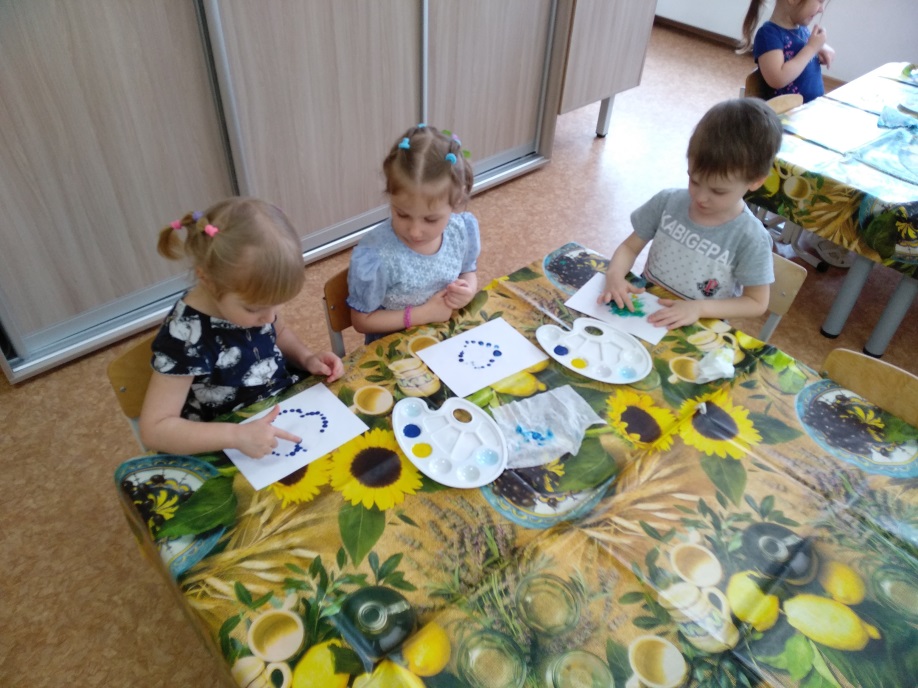 Рисование
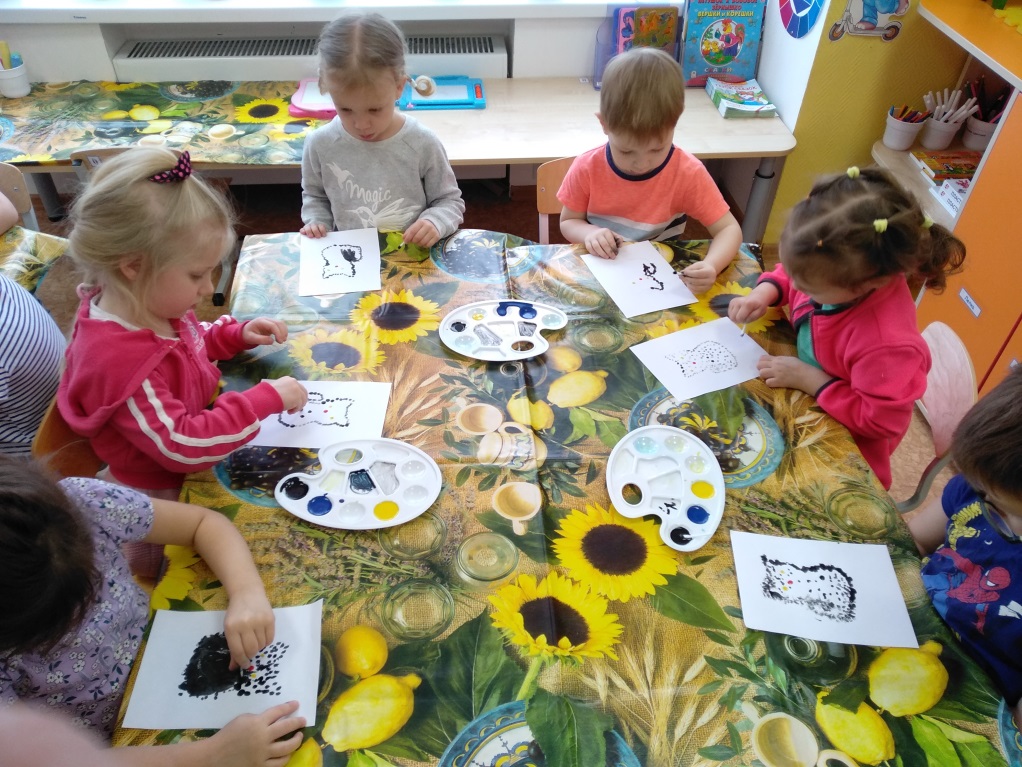 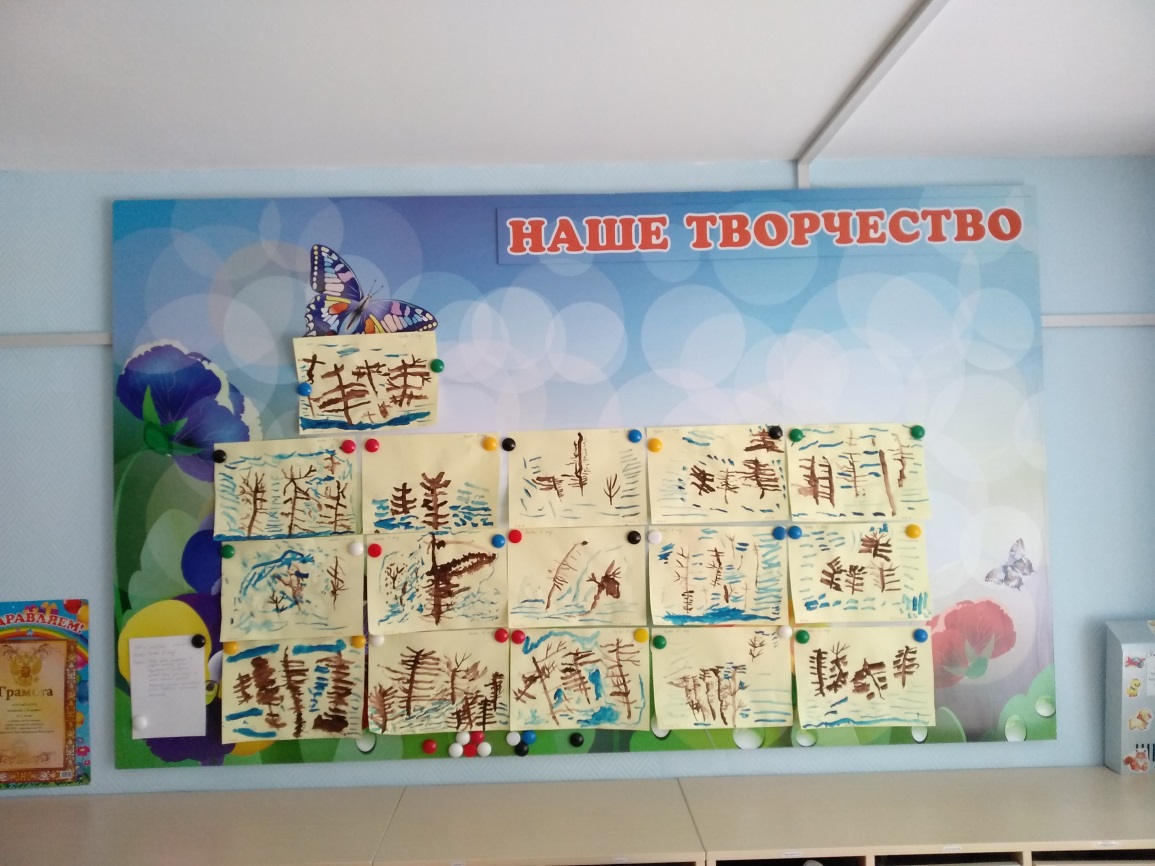 Цикл игр-занятий в рамках проектной деятельности
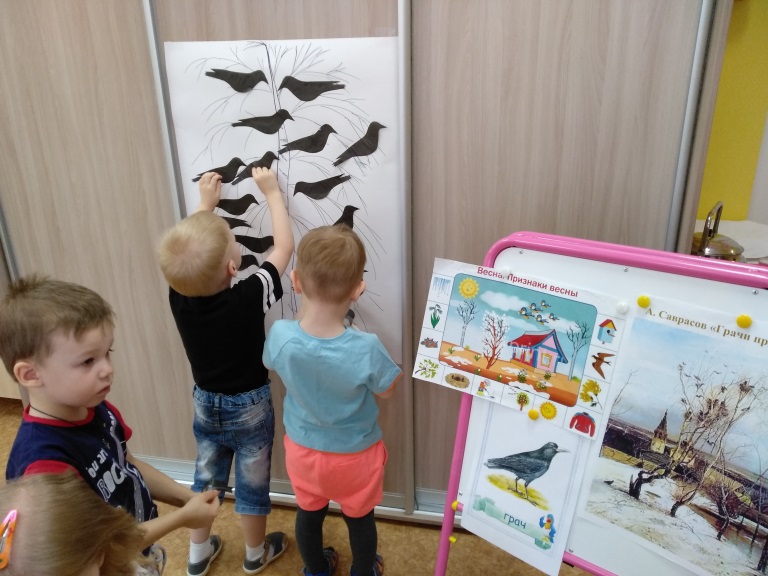 Аппликация
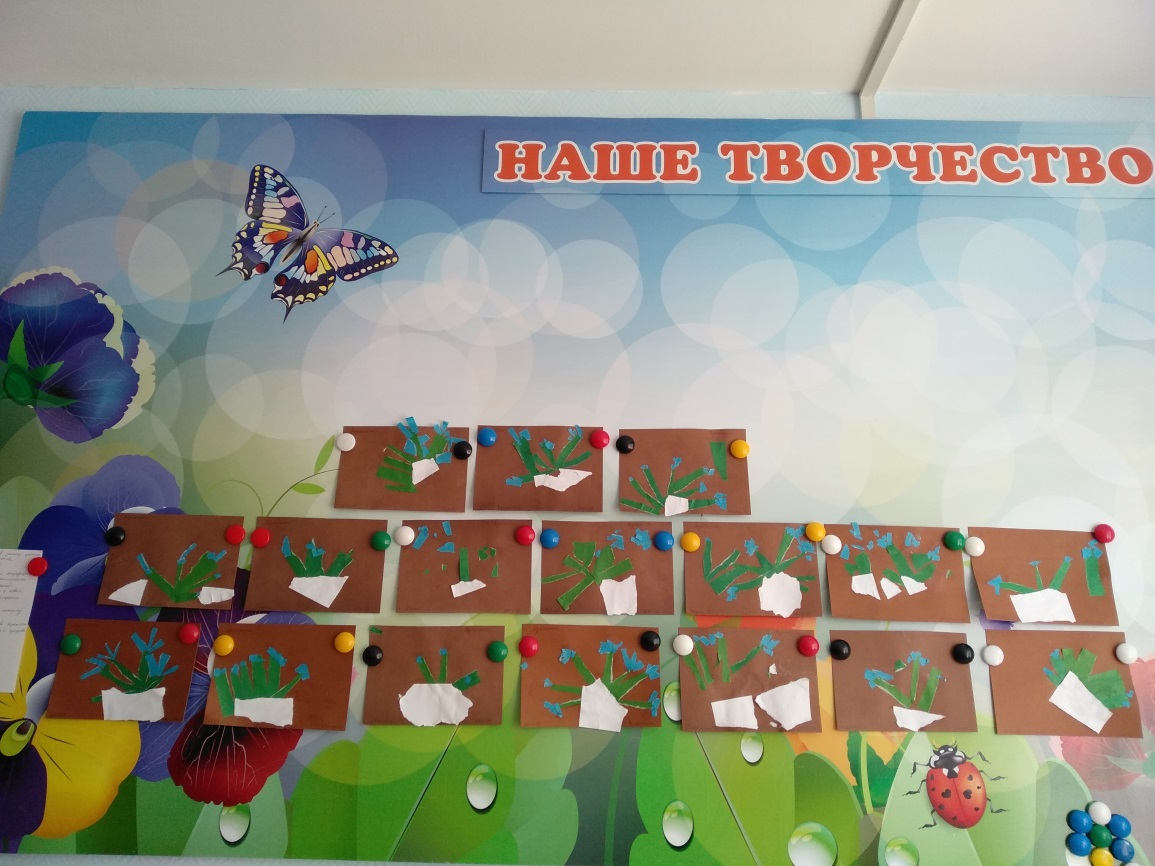 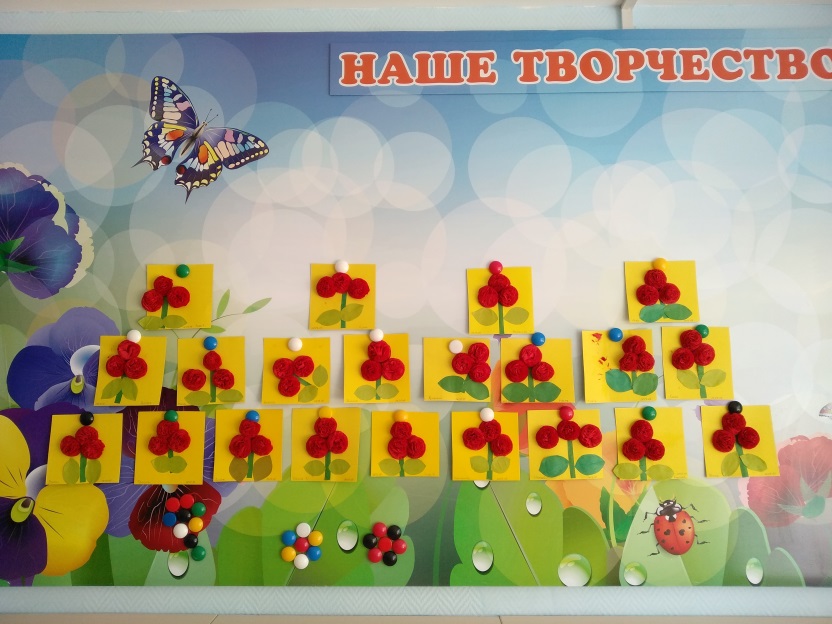 Цикл игр-занятий в рамках проектной деятельности
лепка
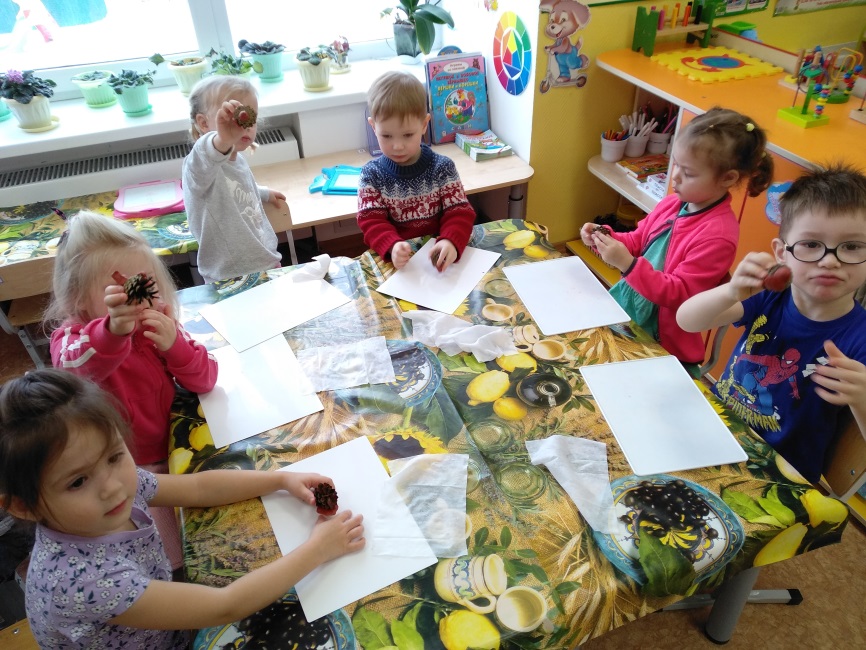 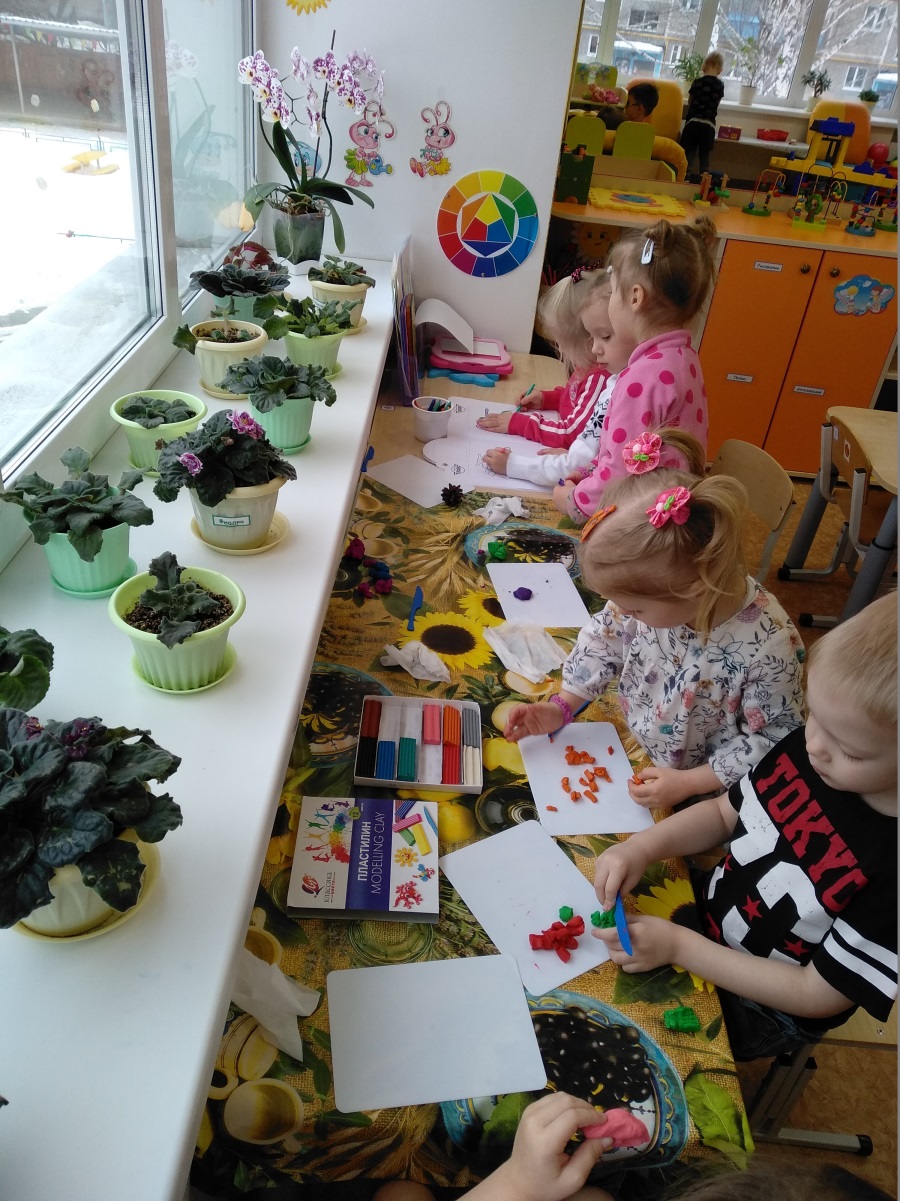 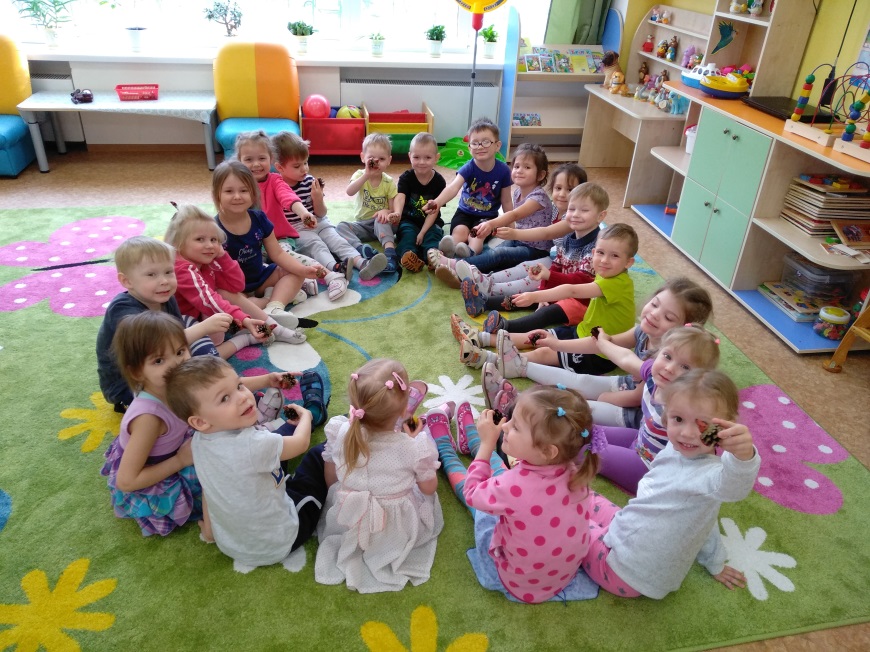 Организация игр для развития мелкой моторики рук 
младших дошкольников в режимных моментах
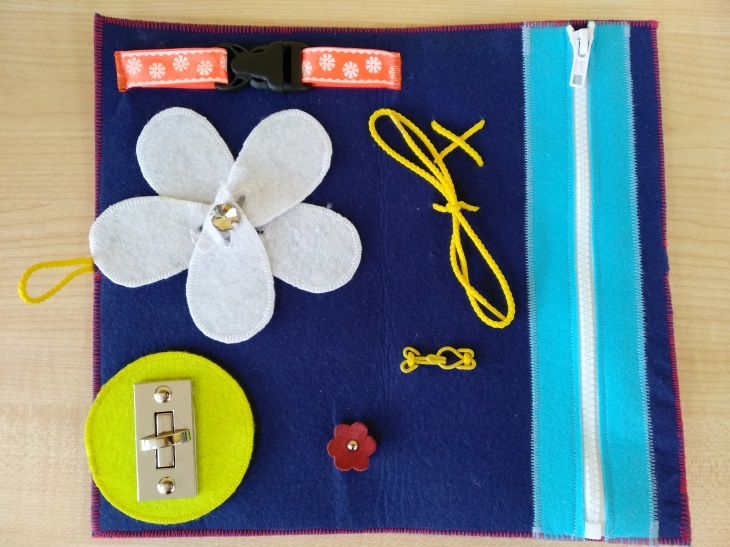 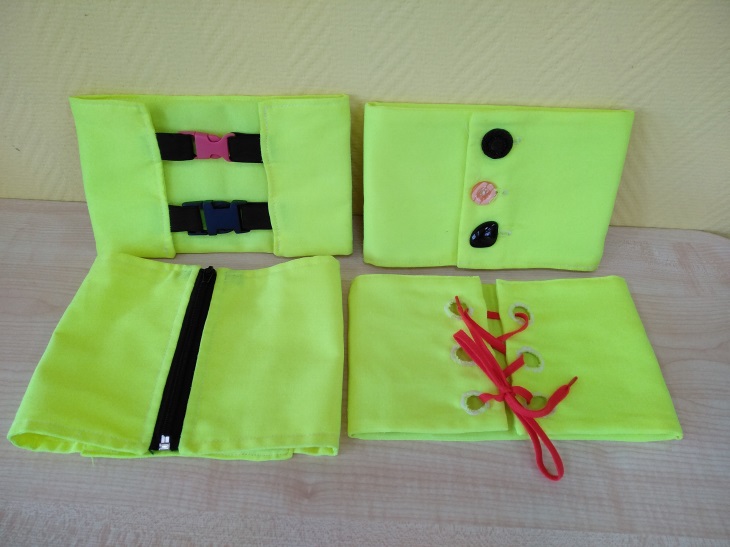 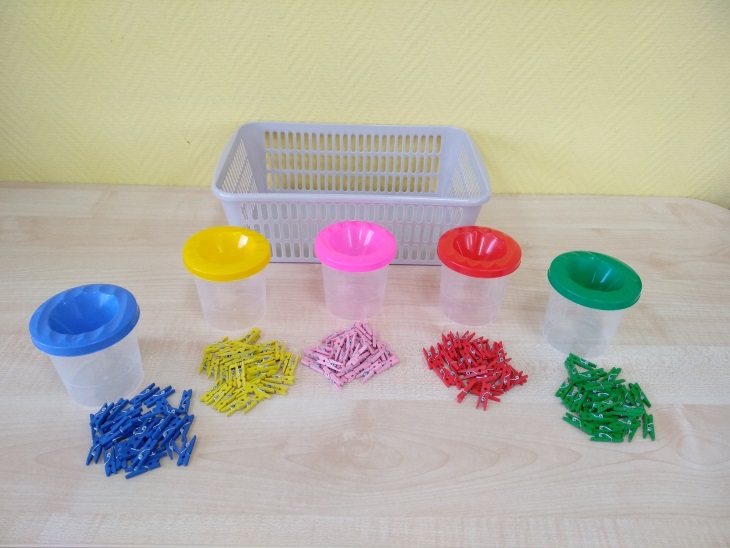 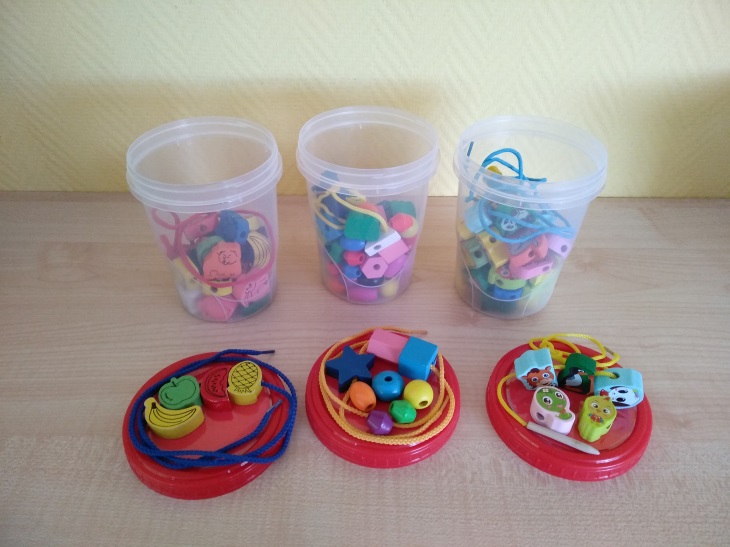 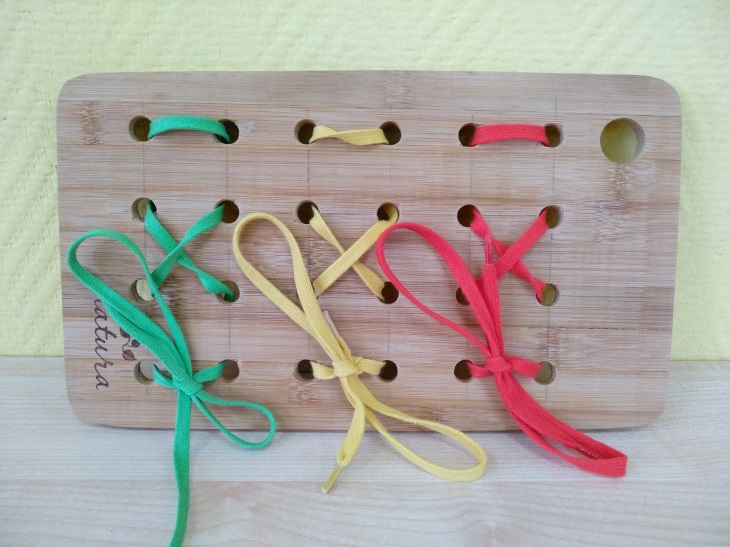 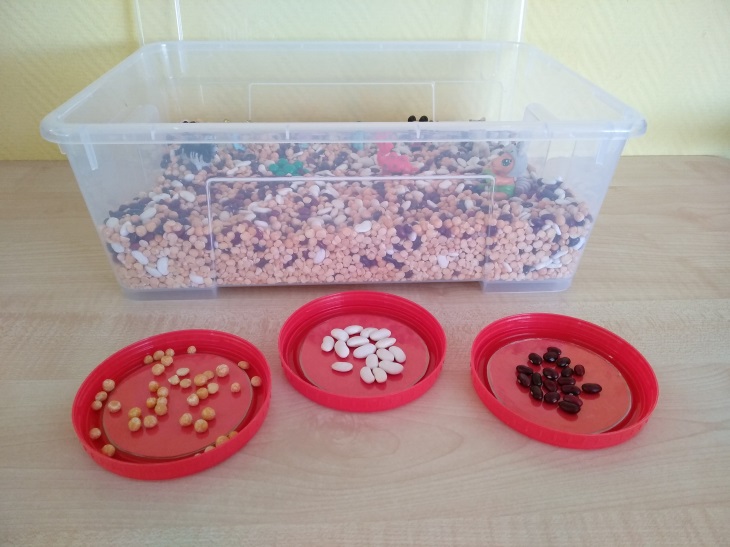 Организация игр для развития мелкой моторики рук 
младших дошкольников в режимных моментах
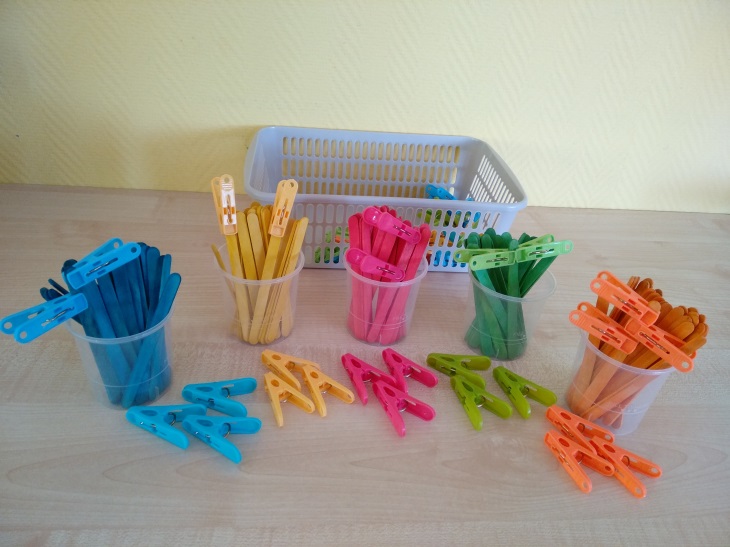 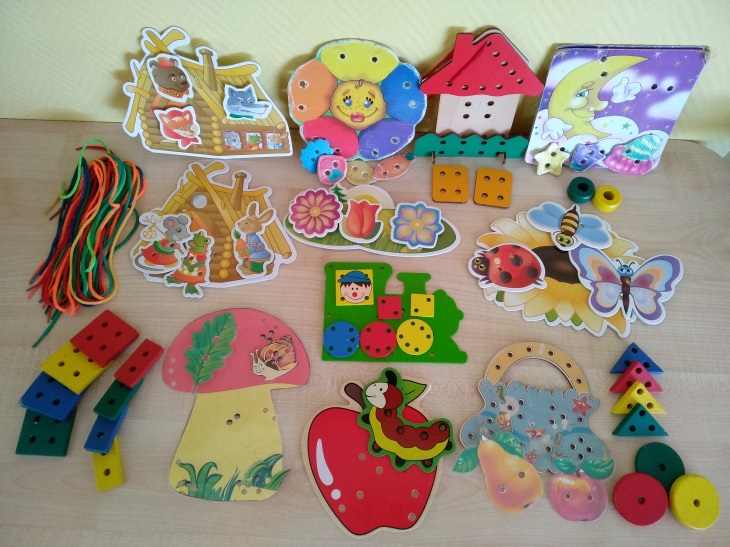 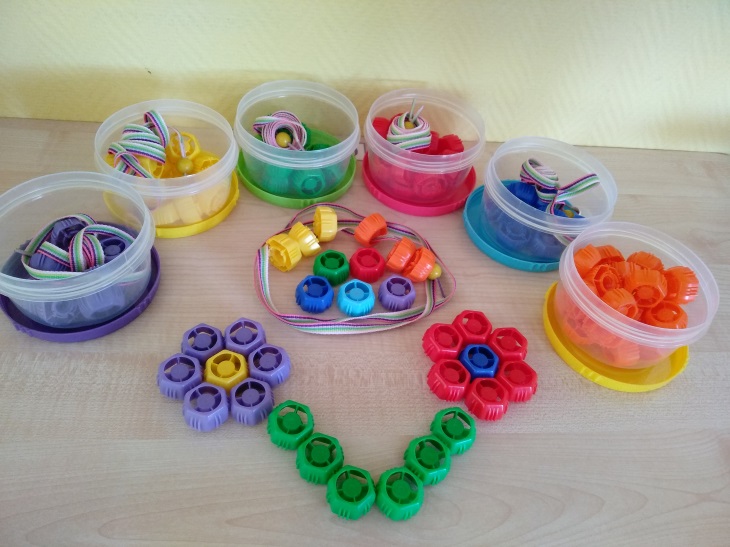 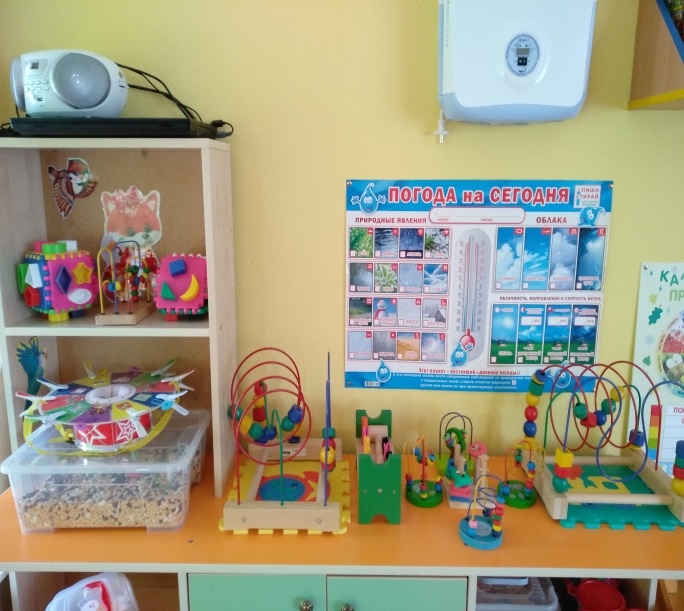 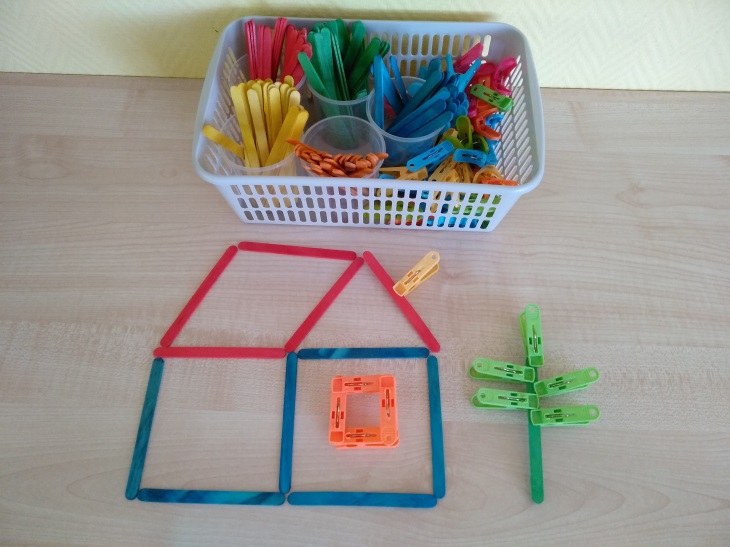 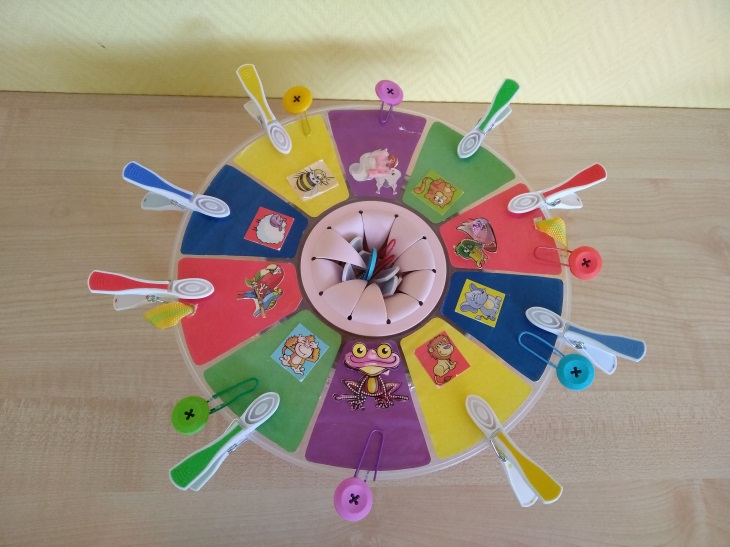 Организация игр для развития мелкой моторики рук 
младших дошкольников в режимных моментах
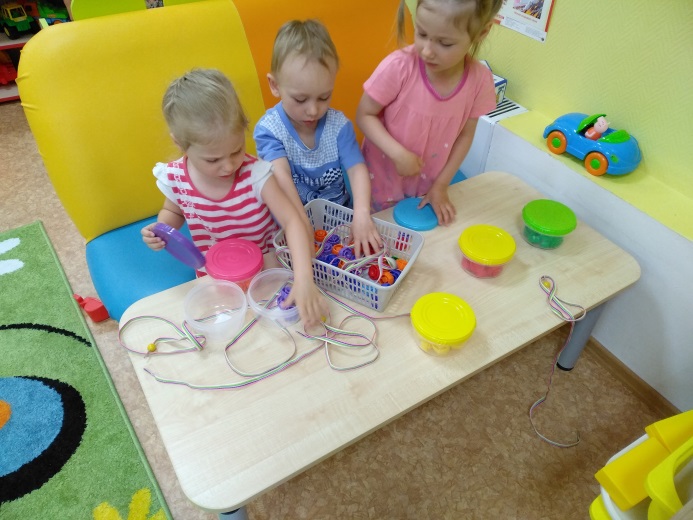 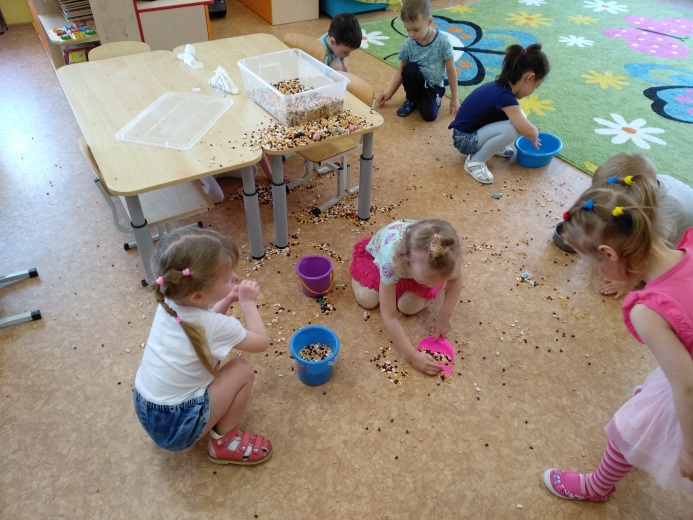 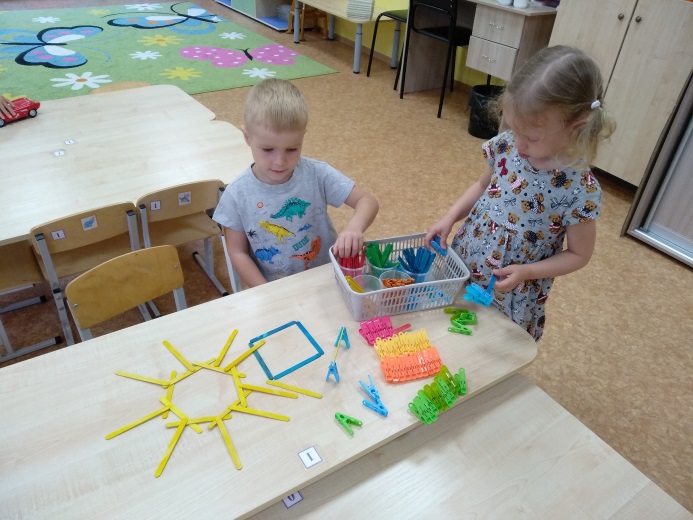 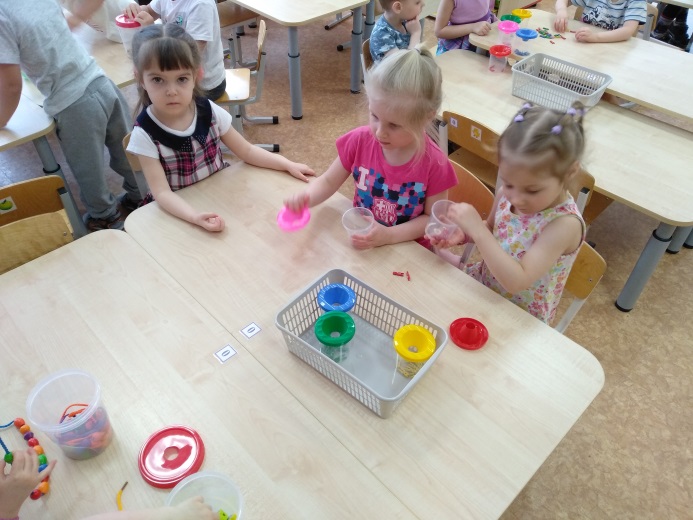 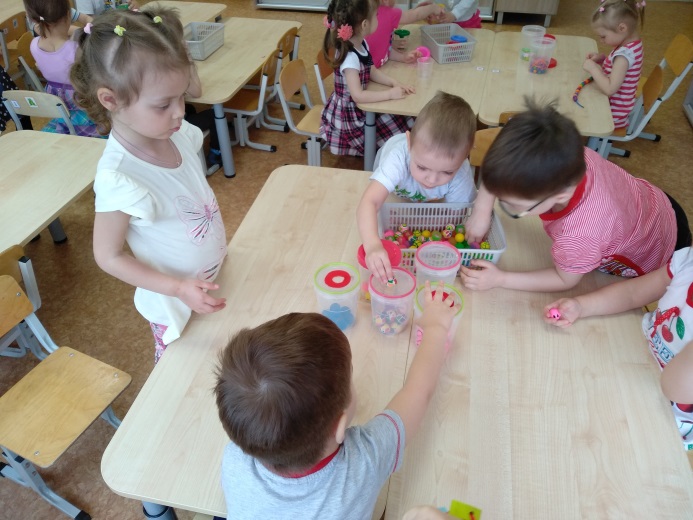 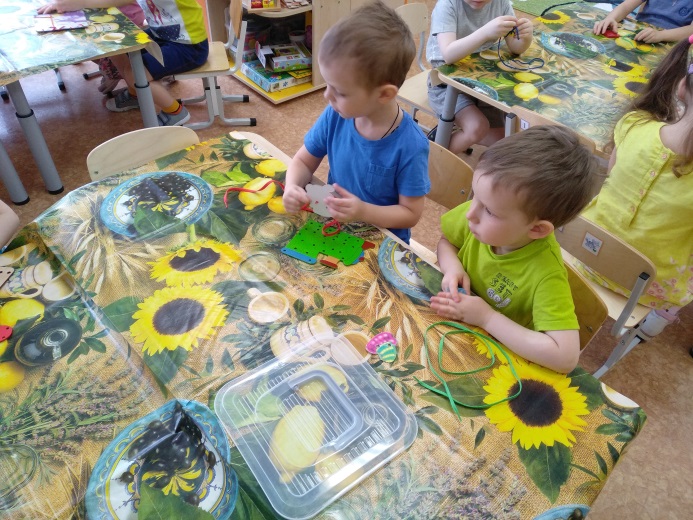 Использование здоровьесберегающих технологий
Цикл игровых занятий по рабочим тетрадям 
Е. Бортниковой «Мои первые прописи» для детей 3-4 лет
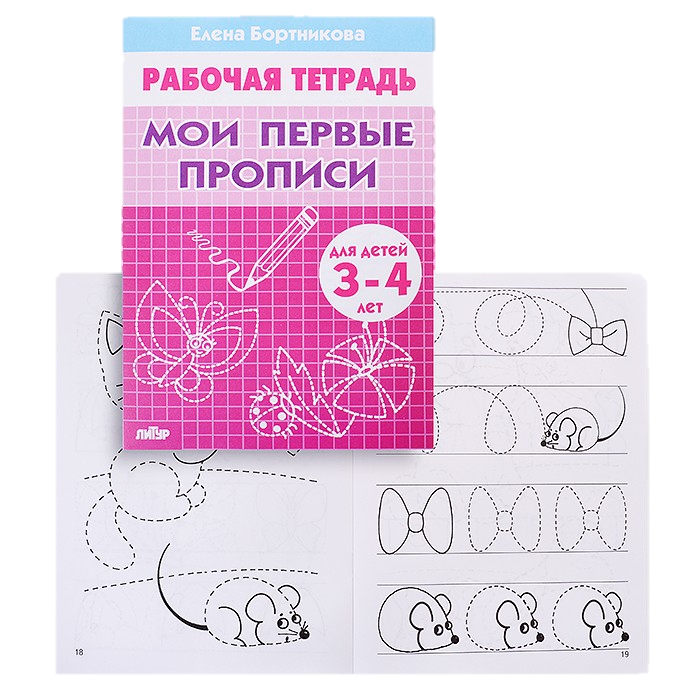 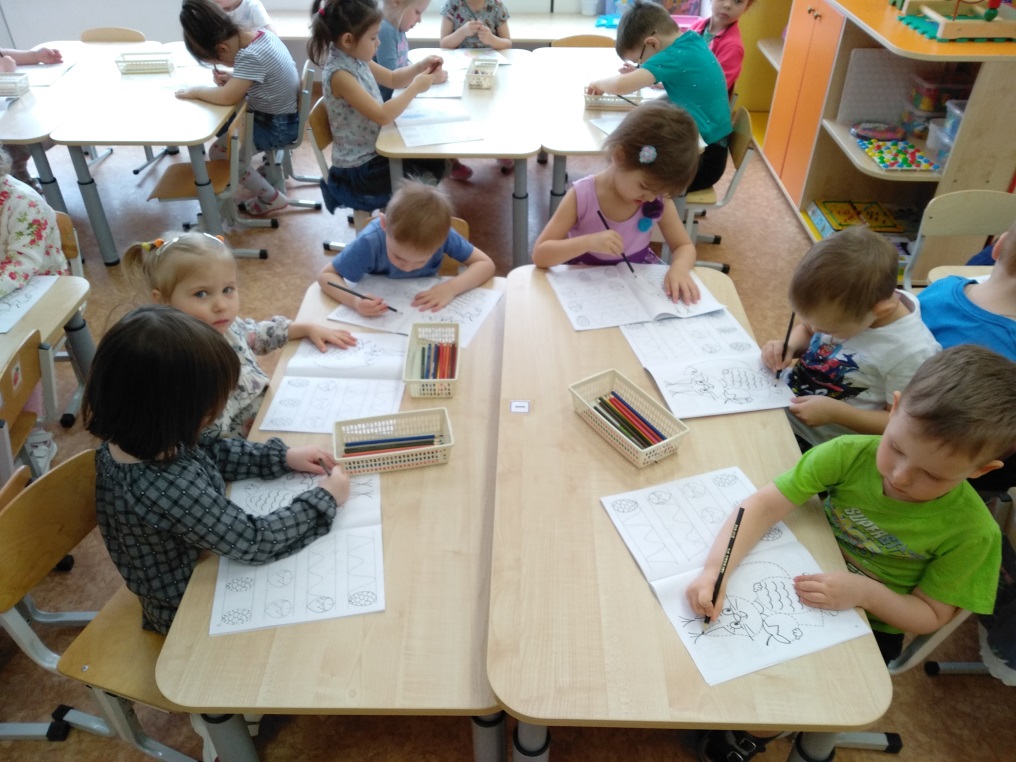 Этапы реализации проекта «Ловкие пальчики»
Завершающий этап
Результаты реализации проекта:
Проявился интерес у детей к играм, способствующим развитию мелкой моторики.

Дети увереннее работают с материалами и инструментами для художественного творчества.

Дети более аккуратны, внимательны и усидчивы в работе.

Повысилась степень участия родителей в жизни группы.
Спасибо за внимание!